Examining the Connection Between Sibling Relationshipsand Empathy DevelopmentAlicia JoswiakFaculty Mentor: Dana Hirn Mueller
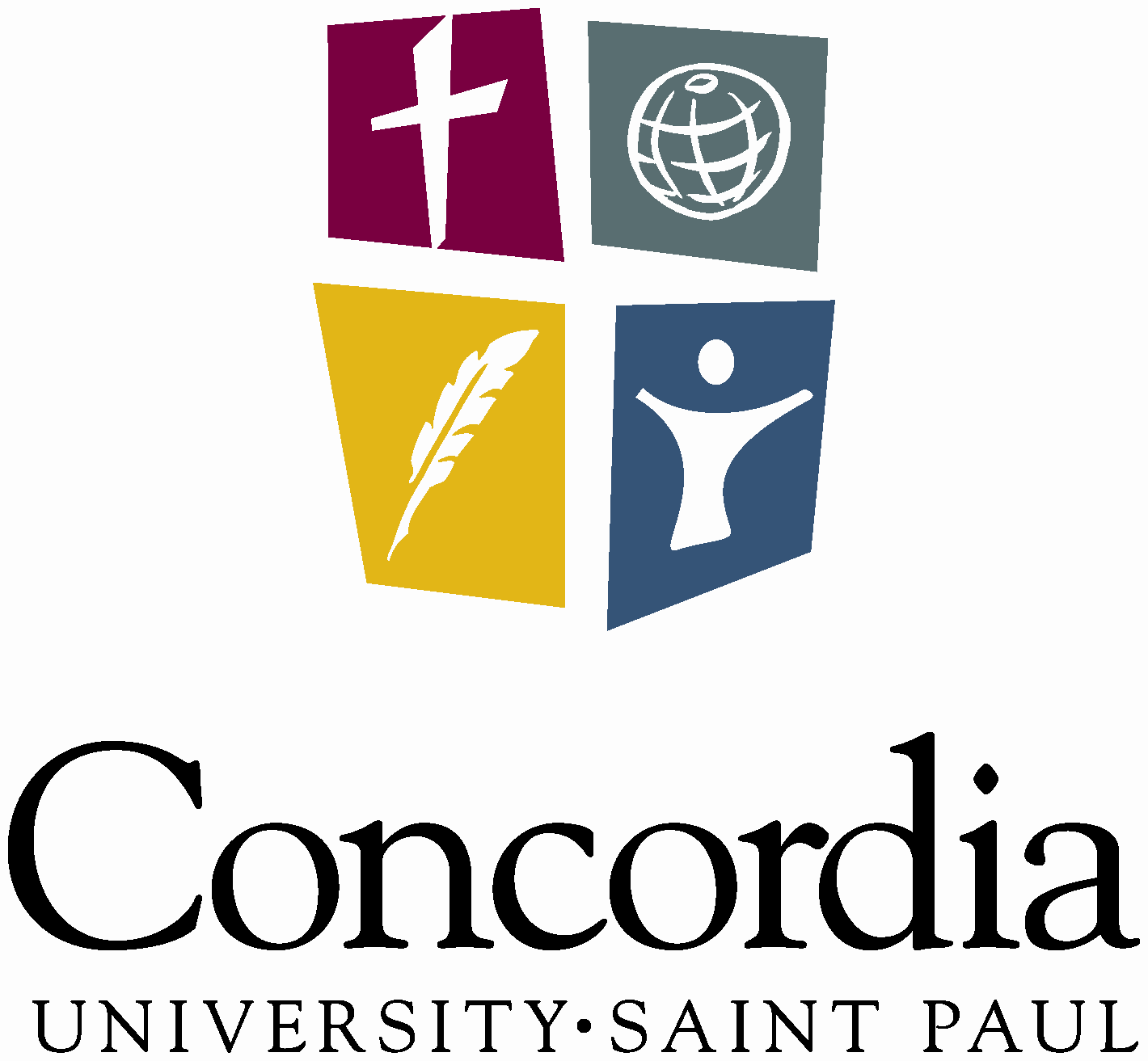 Results (cont).

There was no significance to the correlation coefficients in any category.  That is, demographic variables did not influence the correlation between physical affection between siblings and empathy development in younger sibling.
Introduction

Humans are social beings who shape their lives through relationships. The ability to understand the mental status of others, or empathy, is a critical determinant to successful social relationships. Empathy allows for human beings to understand the “emotions, desires, wishes, thoughts, behaviours and intentions” of others in order to successfully interact (Bošnjaković & Radionov, 2018, p. 123). 

Few studies have explored how older siblings influence the development of empathy in younger siblings. However, one study examined how “older siblings’ personal qualities and sibling relationship experiences were associated with younger siblings’ levels of empathy during early adolescence” (Tucker, 1999, p. 176). Results suggested that when siblings have a positive relationship, the older sibling has a positive effect on the empathy/social development of their younger sibling.

Current Project

The current study examined an aspect of positive sibling relationships to understand what interactions and/or behaviors used between siblings specifically foster empathy development. The primary hypothesis was that a positive correlation would be found between physical affection between siblings and empathy development in the younger sibling.
Method (cont).

Materials/Procedure

This study used an online survey containing questions measuring a participant’s current empathy and the physical affection shared with their sibling(s) while growing up. Outcome variables of interest (physical affection and empathy) were measured using Likert-type scale questions. Once a participant consented to participate, s/he was directed to the first survey question. Participants could skip any questions they did not wish to answer and could opt out of the survey at any time for any reason.
Discussion

The results suggest that there is no significant correlation between physical affection displayed between siblings and the development of empathy in the younger sibling. Results also suggest that none of the demographic categories impacted the correlation between the physical affection displayed between siblings and the development of empathy in the younger siblings. Thus, the results did not support the hypothesis that there would be a positive correlation between physical affection and empathy.  

Limitations and Future Research

Empathy is often perceived as a desirable characteristic, which may have led participants to rate themselves as having higher-than-actual empathy. Additionally, self reports of physical affection between siblings may have been inaccurate given demand characteristics and the potential inability to accurately remember and report physical affection. In order to avoid these potential biases, an observational study could be conducted. This would allow researchers to study the behaviors of participants and directly measure their displays of empathy rather than receiving a score based on the opinion of the participants. This may produce more accurate empathy scores than a self-report online survey.
Scatter Plot: Physical Affection and Empathy
Results

The sum of the numerical values used to indicate a participant’s level of agreement to the questions in the survey were used to provide both an empathy score and a physical affection score. To test the primary hypothesis, the Pearson correlation coefficient was calculated using empathy and physical affection scores. To determine the statistical significance of the correlation coefficient within the sample, a t-test was used. There was no statistically significant correlation between physical affection displayed between siblings and empathy development in the youngest sibling. This same process was used for multiple data categories, including females, males, Generation-Z, Millennials, Generation-X, and Baby Boomers.
References  

Bošnjaković, J., & Radionov, T. (2018). Empathy: Concepts, theories and neuroscientific basis. Alcoholism and Psychiatry Research, 54(2), 123-150. http://doi.org/10.20471/de..2018.54.02.04

Tucker, C. J., Updegraff, K. A., McHale, S. M., & Crouter, A. C. (1999). Older siblings as socializers of younger siblings’ empathy. The Journal of Early Adolescence, 19(2), 176–198. https://doi.org/10.1177/0272431699019002003
Method

Participants

This study included 100 adult participants (18 years or older) who are a younger sibling and the youngest of all their siblings (if they have more than one sibling). The sample was primarily female (75.0%, 24% male, 1% gender fluid). The mean age of participants was 35.53 (SD = 15.6) with a range of 18 to 70 years.